Dysnatremias: All About the Salt?
Internal Medicine Resident Lecture 
1/16/23
Steve Schinker, MD
Water or salt?
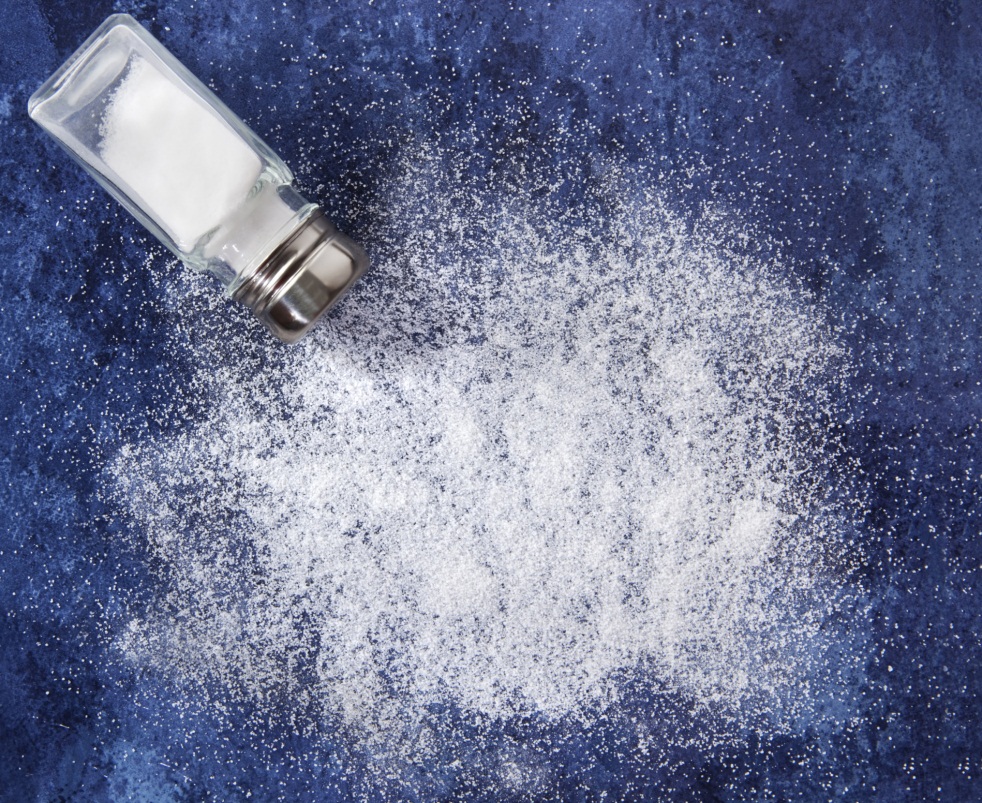 Dysnatremias
In general, disorder of water balance, not sodium balance…
Volume status is tied to total body sodium content
Sodium concentration (ie hypo or hypernatremia) determined by proportion of total body sodium to water
The kidneys regulate sodium and water balance independently
Physiology of water regulation
You are in the desert w/ no access to water… 
What happens physiologically
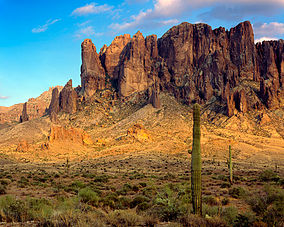 Physiology of water regulation
Insensible losses
Skin
500cc (possibly more in hospitalized patients)
Respiratory
400cc (more in hospitalized patients)
Stool
200cc
Urine losses
500cc (electrolyte free water loss)
Results in increase in plasma osmolality
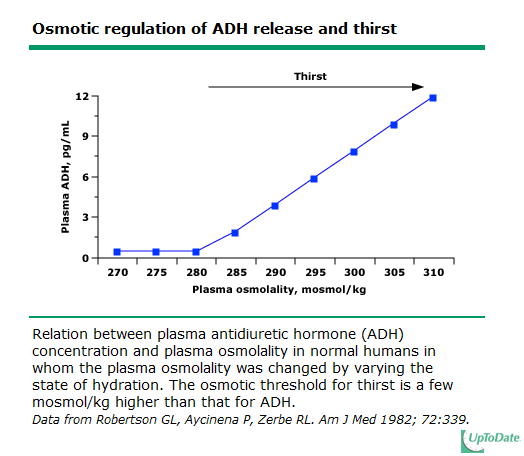 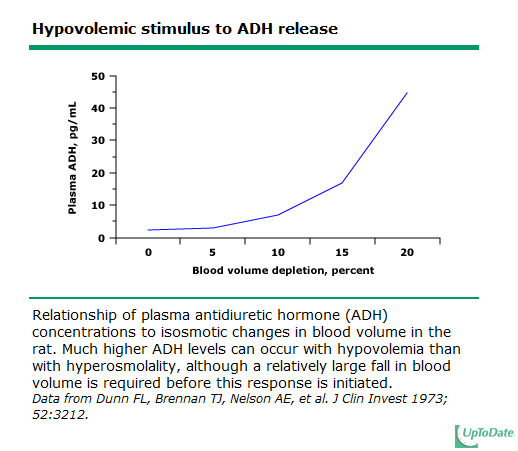 Physiology of water regulation
Change in plasma osmolality (increase)
ADH
Thirst
Vasopressin receptor
V1
V2
Aquaporins
Water moves down concentration gradient
[Speaker Notes: V1 volume
V2 tonicity]
ADH physiology
[Speaker Notes: Principal cells
Apical
Basolateral]
Hyponatremia
Simply put, hyponatremia develops in 2 situations-
Water intake which overwhelms excretory capacity (rare, such as severe psychogenic polydypsia)
Intake of a water load which cannot be excreted due to low GFR or persistent effects of ADH
Hyponatremia
Usually divided according to volume status
Hypovolemic hyponatremia
Total body water decreased
Volume (total body sodium) decreased more
Euvolemic hyponatremia
Total body water increased
Volume (total body sodium) no change
Hypervolemic hyponatremia
Total body water increased more
Volume (total body sodium) increased
Best to think of volume status (sodium balance) and water balance (sodium concentration) completely separately
Hyponatremia
My steps in evaluating hyponatremic disorders…
How much time do I have-- ie is pt symptomatic?
Hypo-osmolar (Osm <275)?  Rule out----
pseudohyponatremia  (hyperproteinemia/hyperlipidemia rare nowadays)
Hypertonic (hyperglycemia)
Isotonic (mannitol)
Volume status?
Signs of volume depletion?
Signs of volume excess?
If euvolemic, reason for SIADH?
Rule out thiazide diuretics, severe hypothyroidism, adrenal insufficiency
Rule out poor solute intake (“beer potomania” or “tea and toast diet”)
Working diagnosis
Treatment plan and monitoring frequency
Case 1
57 yo woman with PMH of hypothyroidism presents w/ a 1 week history of upper resp symptoms along w/ n/v.  Very little intake other than trying to “hydrate.”  Brought to ER by family for progressive confusion.  The time is noon.
Exam: BP 100/54 HR 101, confused, no edema.
Labs:
Na 118 K 3.4 BUN 5 Scr 0.4  Osm 245 BG 130 TSH wnl
Urine data Osm 141 Na 36 SG <1.005 (6pm)
Case 1
Hyponatremia
Type?
Symptomatic?

Pt is bolused 2L NS in ED
Case 1
You are consulted at 9pm by admitting hospitalist however RN “kindly” holds call till the next morning.  Unit secretary calls in consult after case mgmt rounds
Time is 10am
Na is 140
Pt feels better, “back to normal”
RN states pt has put out “liters of urine” and asks if pt can be discharged today
Are you concerned?  What are the risks?
[Speaker Notes: Corrected 22 in 22hrs.  ODS]
Osmotic demyelination syndrome
Acute hyponatremia causes brain edema
Adaptation begins immediately and is complete around 48hrs
Loss of water, sodium, intracellular potassium, organic solutes
Rapid correction can result in ODS
Usually in pts w/ serum sodium <120 on presentation
At risk pts: cirrhosis, alcoholism, malnourished, OLTx
Current rate of correction recommendations:
No more than 8 mEq/L in 1st 24h and 16mEq/L in 1st 48h
Case 1
What are your recommendations???
[Speaker Notes: 140 130= 2.7L.  D5w 125.  ddavp 2mcg]
Case 1
Increase in Na ---
Goal increase ---
Therapy ---
Water deficit equation can be used
H2O def= TBW x (current Na/desired Na  - 1)
[Speaker Notes: Ddavp.  Would decrease to around 128.  Delta of 12.  
Water deficit equation-  70kg x 0.45= 37.5  and 140/128-1 x 37.5 = 3.1L without ongoing losses]
Case 1
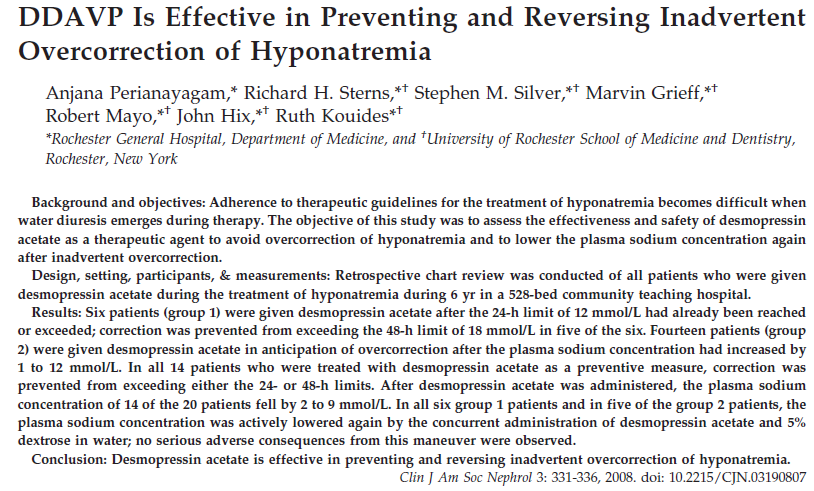 Case 2
48 yo man with smoking history presents with confusion and drowsiness.  Meds include combivent.  BP 130/84 HR 70, JVP 4cm, clear lungs, no edema.  CXR shows COPD changes.  Family is concerned that he “smokes and drinks beer all day” and eats very little.
Labs- Na 117 K 3.6 SOsm 240 
Una 90 Uosm 662
Case 2
Symptoms?
Volume status?
Differential diagnosis?
What other labs or imaging would you order?
Treatment options?
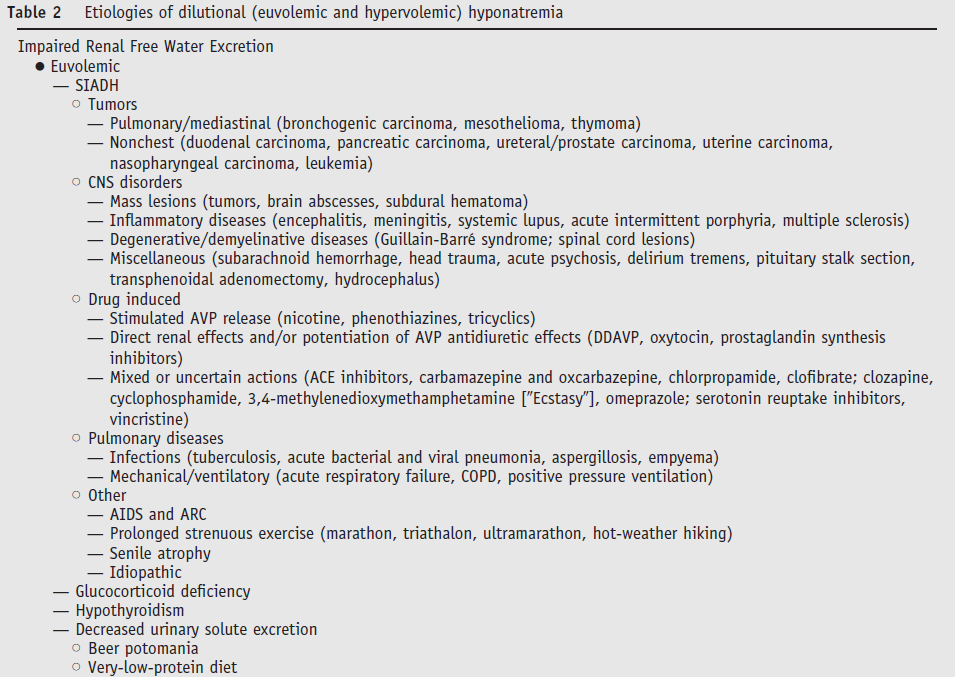 Case 2
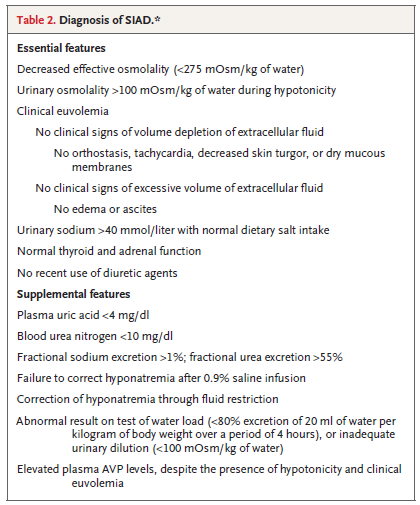 Case 2
How would you treat?
A. 3% saline
B. Fluid restriction
C. Salt tabs and lasix
D. Tolvaptan
Case 2
3% saline
Rate





To raise serum Na by 8 meq/L over 24h assuming pt is 70kg, TBW=42L
Na needed is 336meq.  Volume needed is around 650cc of 3% or a STARTING rate of 27cc/hr.
I would stop when pts symptoms ceased or when sodium >124
Close monitoring is essential
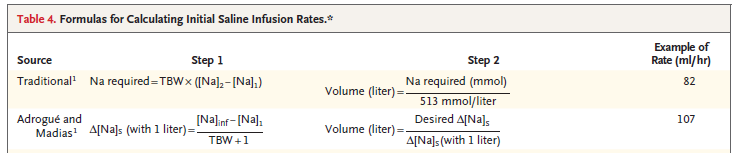 Case 3
58 yo woman with a history of ischemic cardiomyopathy admitted with pulmonary edema.  Meds include metoprolol, spironolactone, furosemide, lisinopril.
Exam- BP 97/54 HR 85, alert and oriented, JVP 9cm, lungs w/ diffuse crackles, 1+ LE edema
Labs- Na 121 K 3.5 BUN 45 Scr 1.1
Urine data- UNa 15 UCl <5 Uosm 210 (6hrs after last diuretic dose)
Case 3
Symptoms?
Volume?
Workup?
Treatment options?
Case 3
Treatment:
Fluid restriction
Fluid restriction
Fluid restriction
Diuretics

A word about cirrhotic patients
Vasopressin receptor antagonists
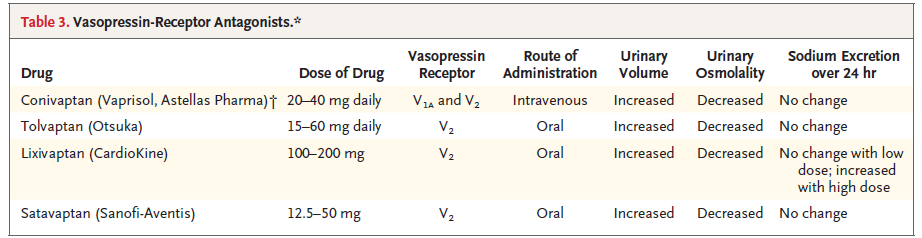 Advantages
Addresses underlying issue
Efficacy
Allows less strict fluid restriction
Disadvantages
Hospitalization
Cost
Rapid correction
Thirst
Black Box Warnings
[Speaker Notes: 30 days
No pts w/ liver disease]
Case 4
35 yr old man s/p motorcycle vs. auto seen in SICU.  Has been in ICU for 3 weeks
Multiple trips to OR for orthopedic surgeries
Prolonged vent requirements
s/p VAP with sepsis

Consulted for hypernatremia management
Case 4
Receiving multiple drips and antibiotics mixed in saline.  
Receiving tube feeds.  Surgical team added water flushes due to the hypernatremia at 100cc every 4 hours
Exam sig for : On vent, normotensive and HDS, decreased breath sounds, anasarca.  External fixators present on LLE
Labs: Na 165 Cr 1.2 BUN 105
Case 4
What is your approach?
Case 4
Problems:
Hypernatremia
Hypervolemic vs. euvolemic vs. hypovolemic
Azotemia
Hypervolemia
Too much salt or too little water?
Case 4
Water deficit calculation:
H2O def= TBW x (current Na/140  - 1)

TBW= 45-60% of lean body wt in kg

Data: current wt 110kg IBW 85kg

Recommendations?
[Speaker Notes: 85x0.5=42.5L
7.5L deficit
165155?  3 L needed using 150 as numerator]
Case 4
Goal decrease in sodium
10meq/L in 1st 24h max
16-18meq/L in 1st 48h
How much free water needed?
How would you administer it?
What monitoring is needed?
Case 4
You decide about 3 L is needed
Water flushes increased to 125cc/hr
Call parameters given to RN
Next AM you open chart
Serum sodium is 170
What happened?
Case 4
You study I/O and med list a bit further…
Cardiology has started pt on lasix (polydoctoring)
Intake was 4L, output was 6.5L (drains, urine output, diarrhea from TF)
Ongoing adjustment is needed to account for ongoing water losses.  Impossible to quantify in most cases
In general replacement rate will underestimate amount of water needed (ie will see undercorrection)
Dysnatremias
In general, disorder of water balance, not sodium balance…
Volume status is tied to total body sodium content
Sodium concentration (ie hypo or hypernatremia) determined by proportion of total body sodium to water
The kidneys regulate sodium and water balance independently
Questions?
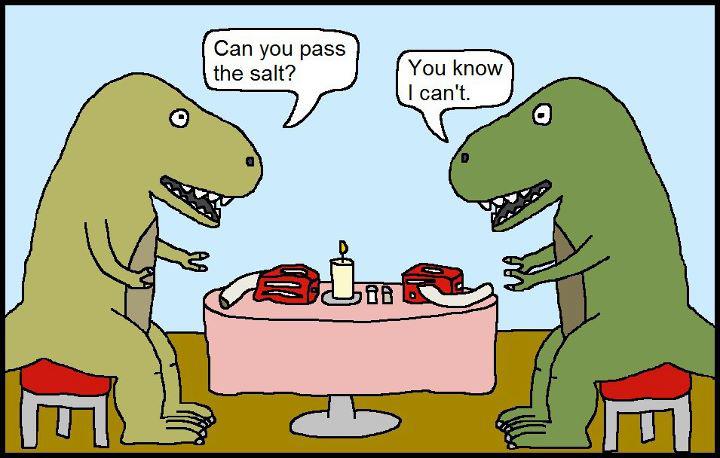